Van katoenplantages 
t/m
Mode en Haute Couture
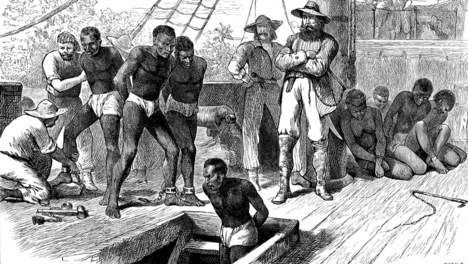 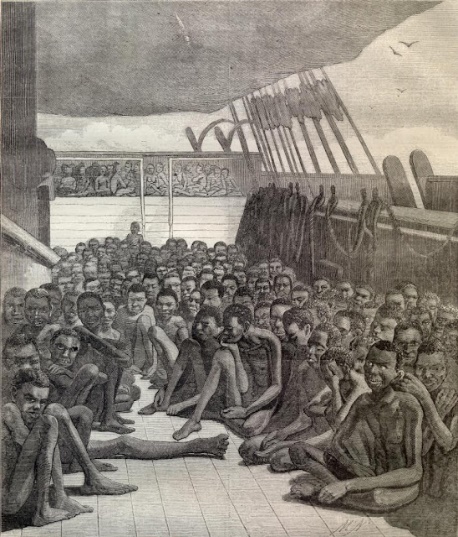 Op een slavenschip
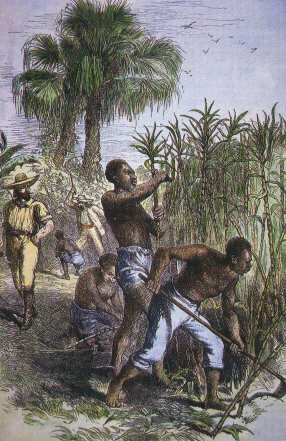 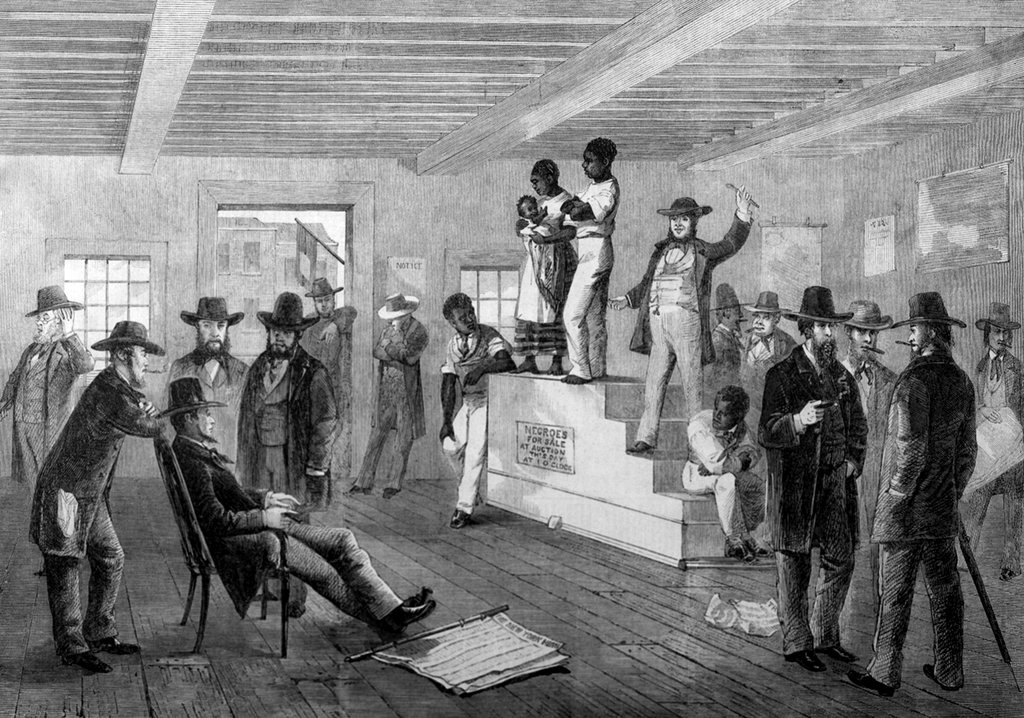 Links: werken op de plantage. Rechts: slaven te koop!
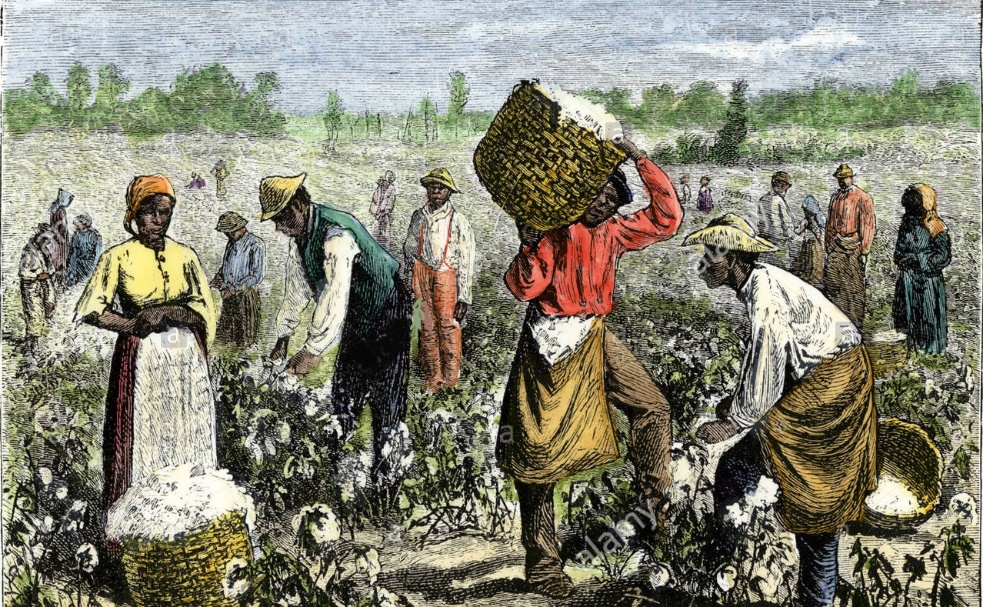 Werken, nee zwaar zwoegen op de plantage!
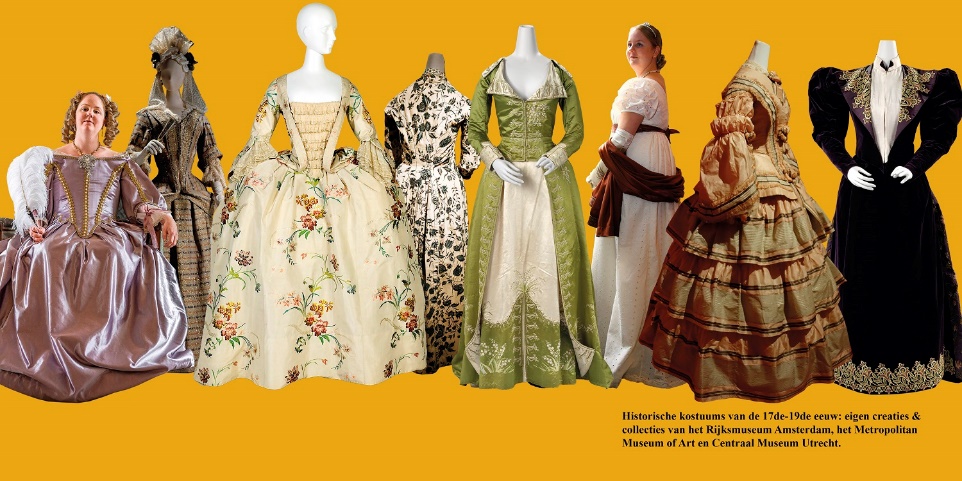 Historische kostuums uit de 17e eeuw  (Rijksmuseum)
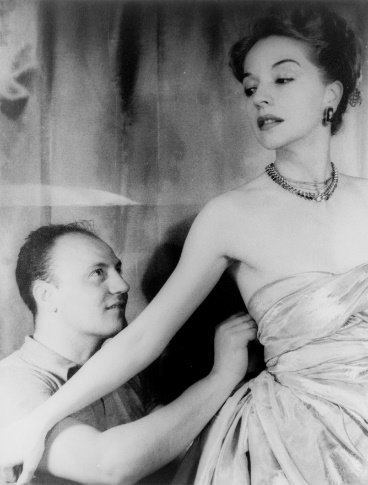 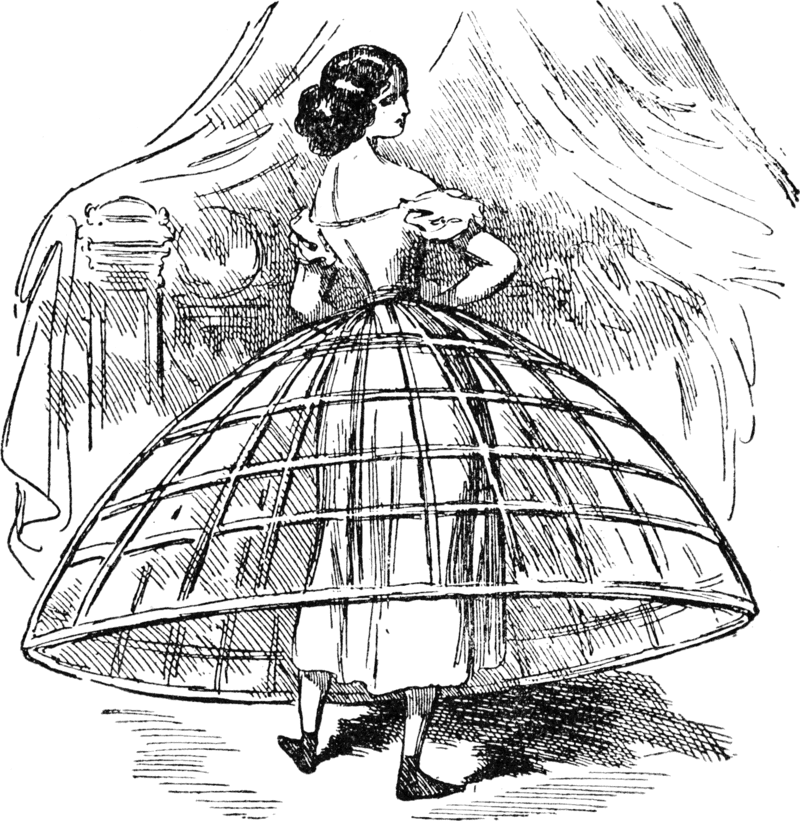 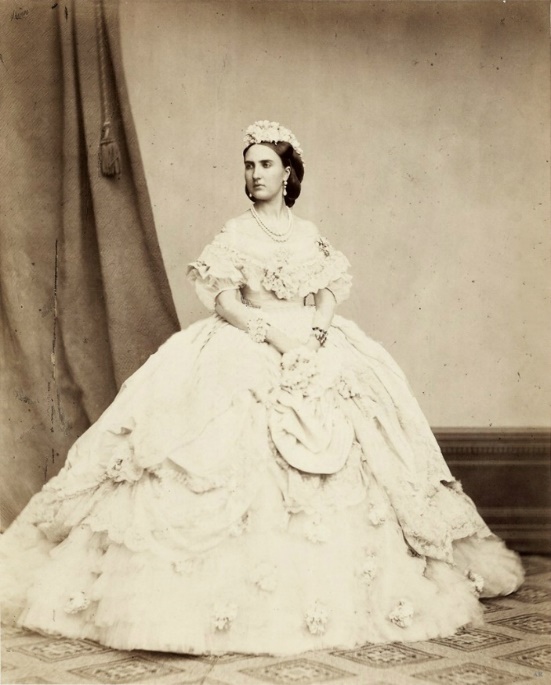 Links: de ontwerper met zijn model.                  Rechts: Charlotte van België (1864) met hoepelrok
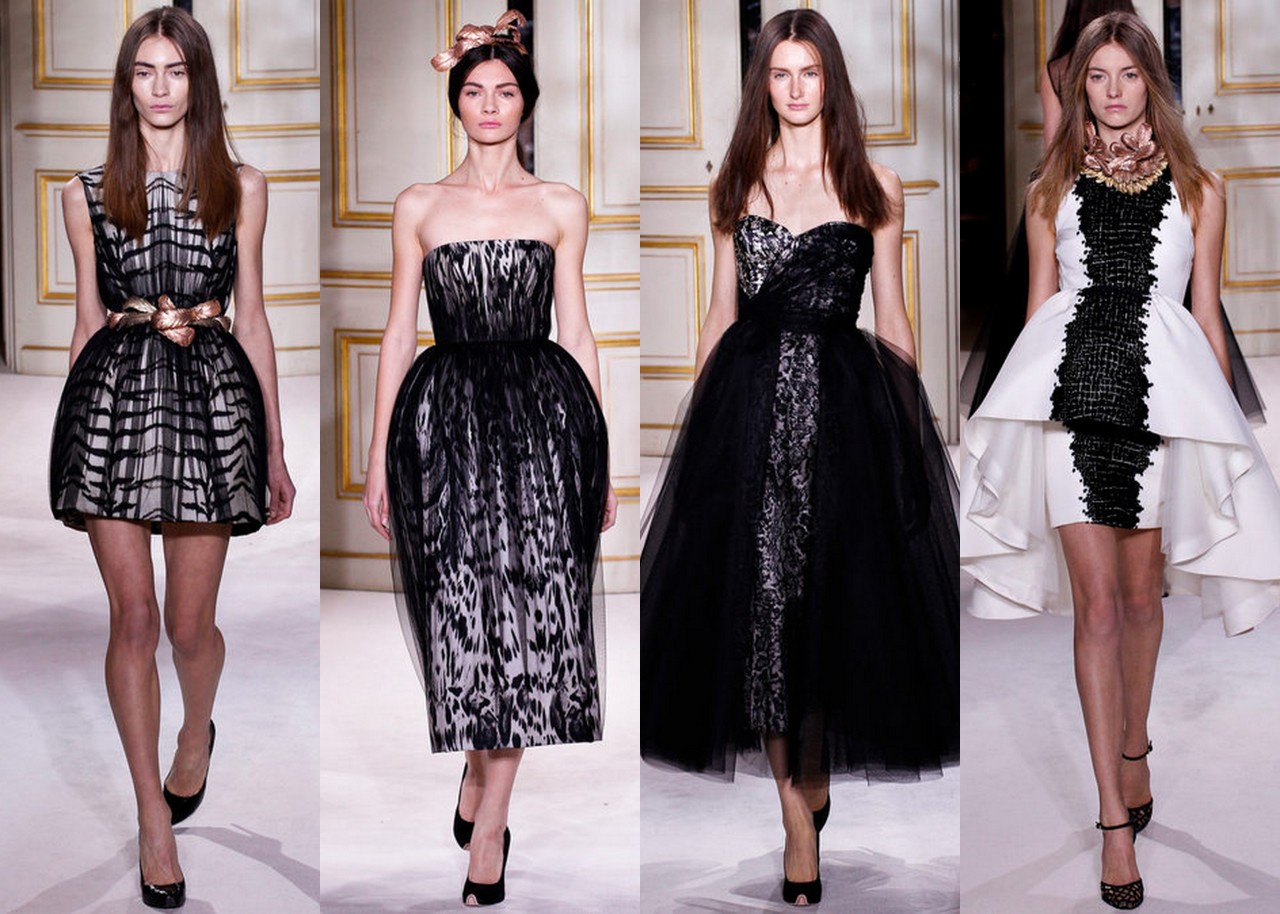 Haute Couture in onze moderne tijd
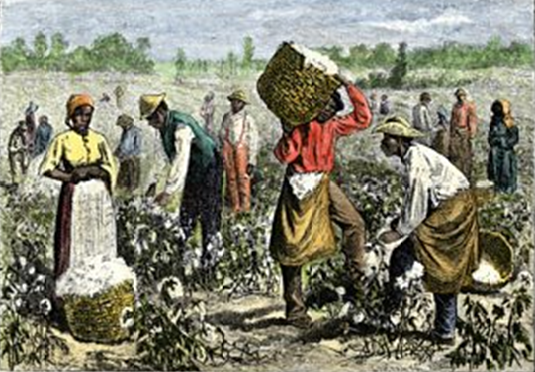 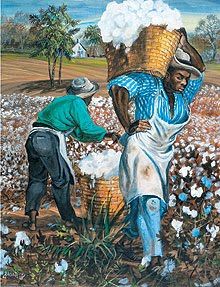 Om na te tekenen of  schilderen met de klas
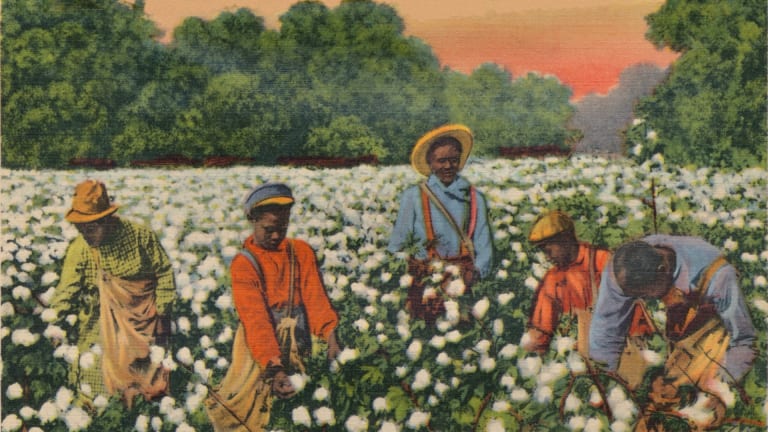 Einde